InterMat
I dag: 
Repetere egenværdier og egenvektorer
Nyt: en generel metode til at egenværdier og egenvektorer
Begynde på Afsluttende Opgaver om matricer (som giver overblik)
7/3 2018
Matrixregning IV
Niels Erik Wegge
Andreas Obel-Jørgensen
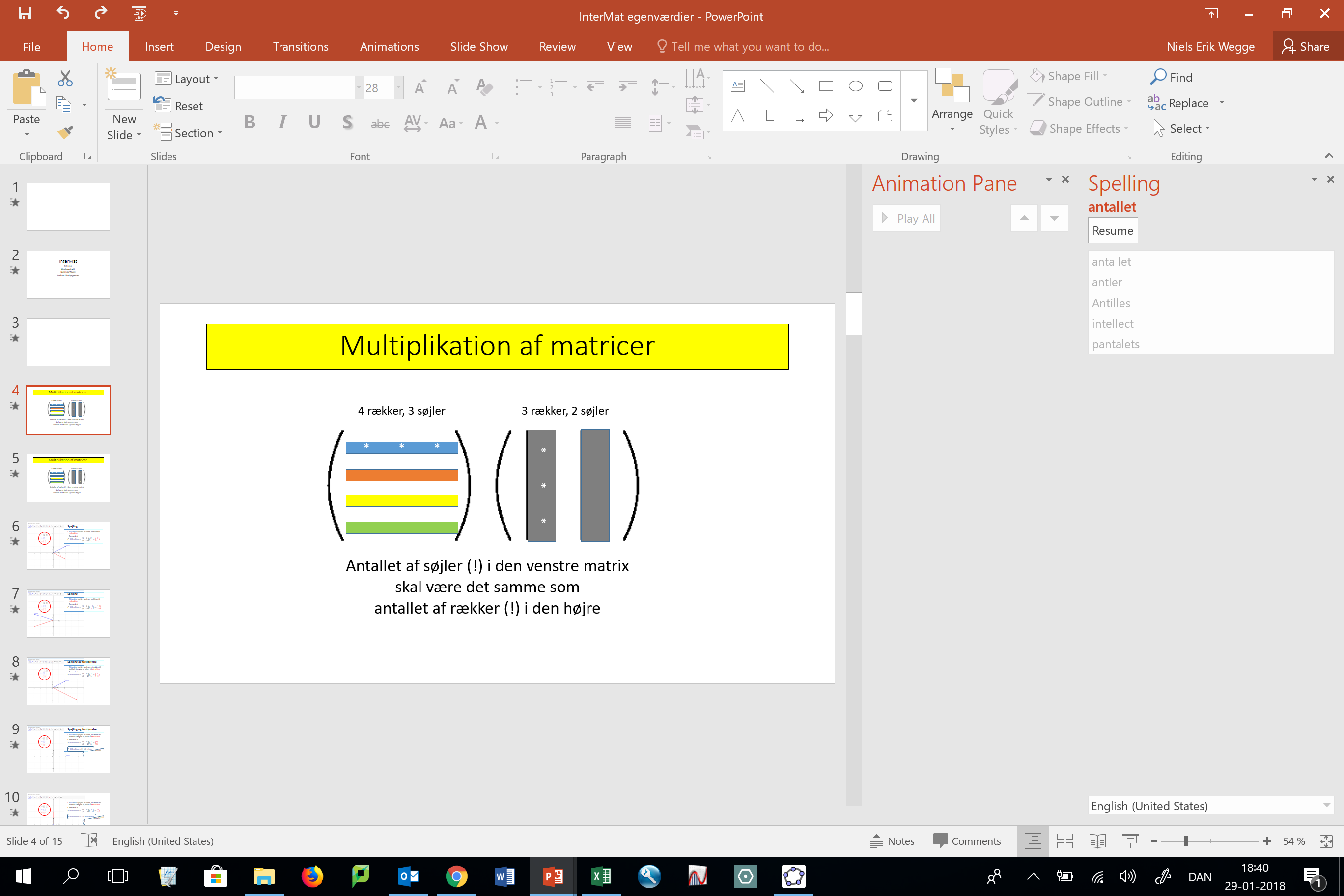 Opvarmning
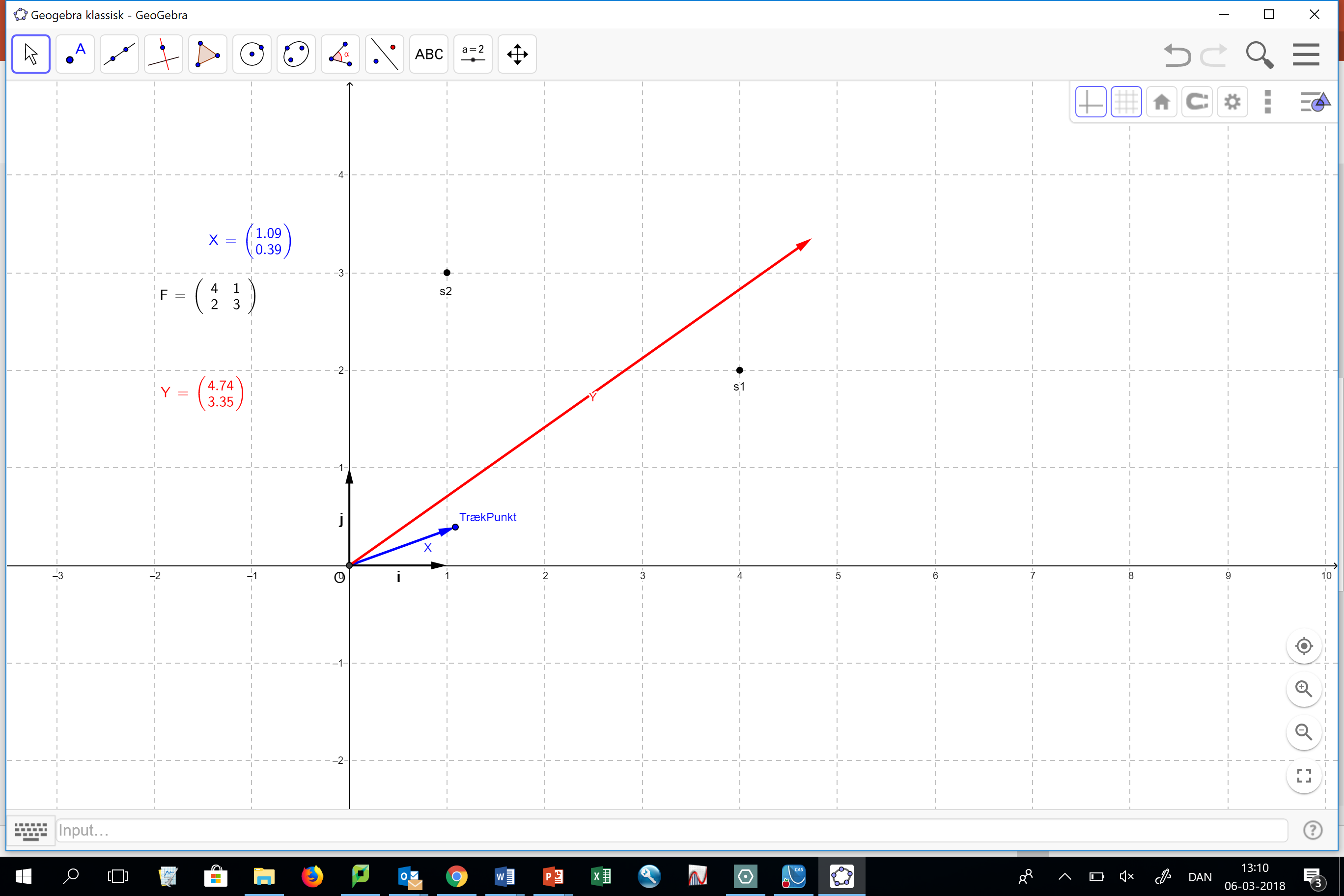 Egenværdier og egenvektorer
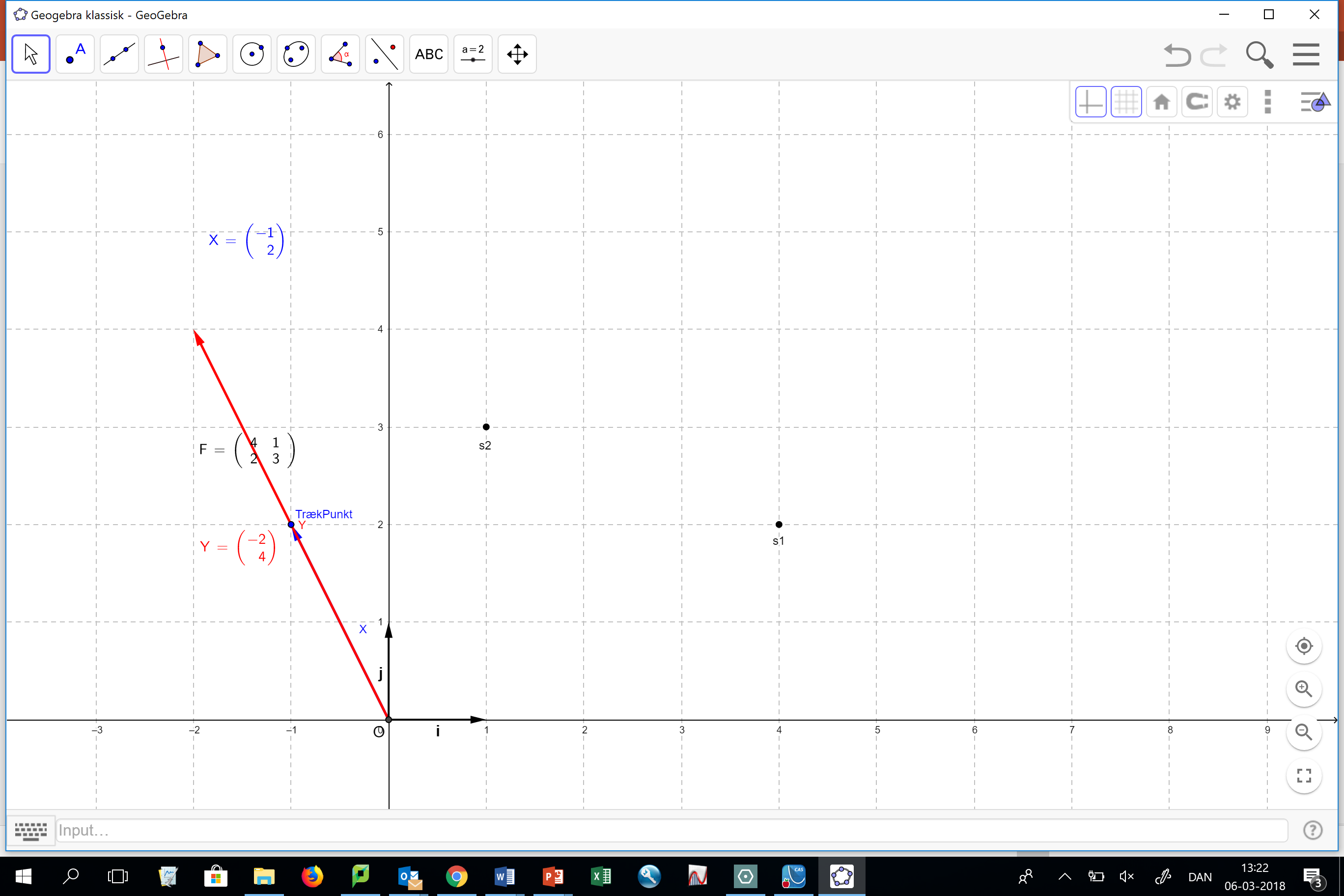 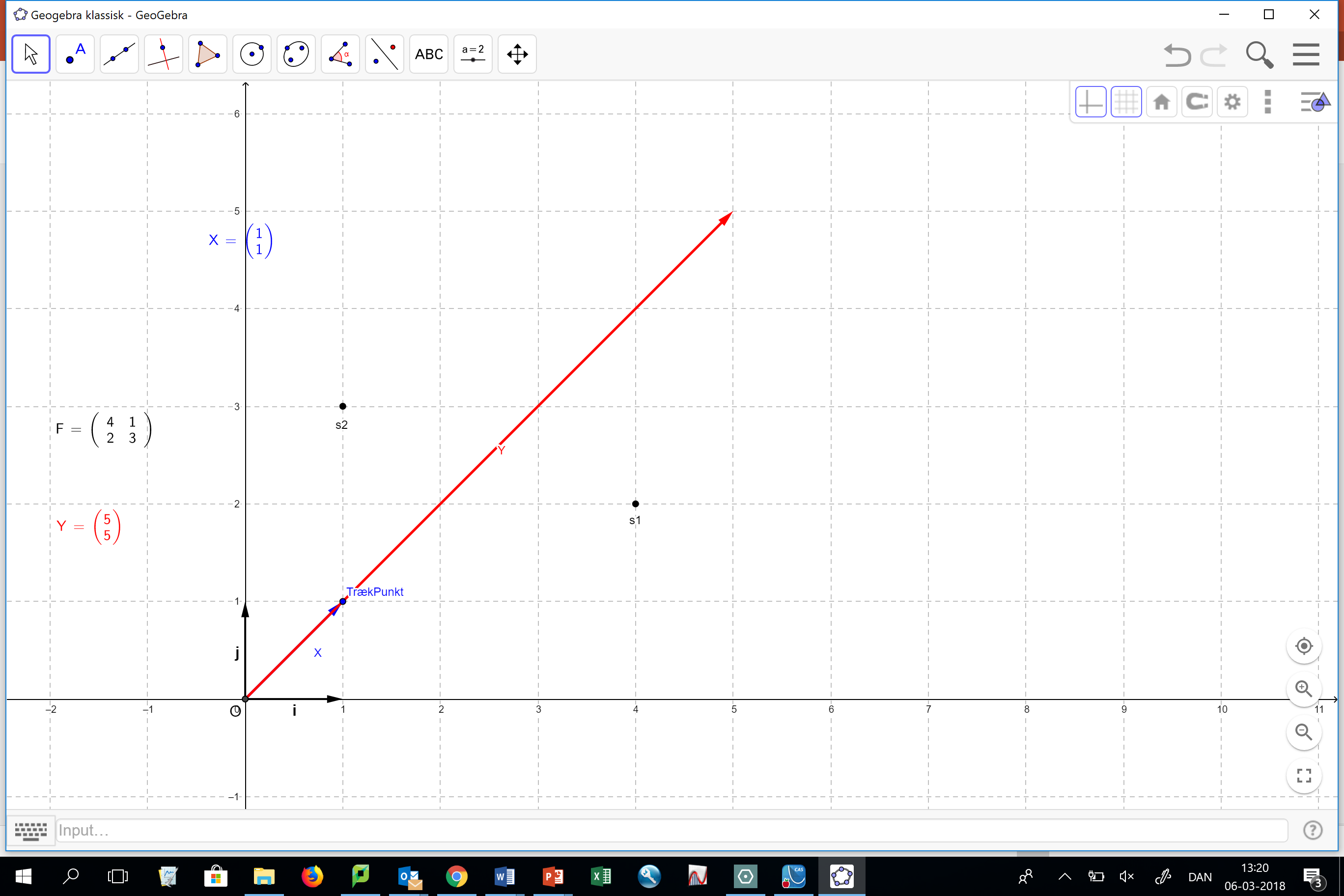 Egenværdier og egenvektorer
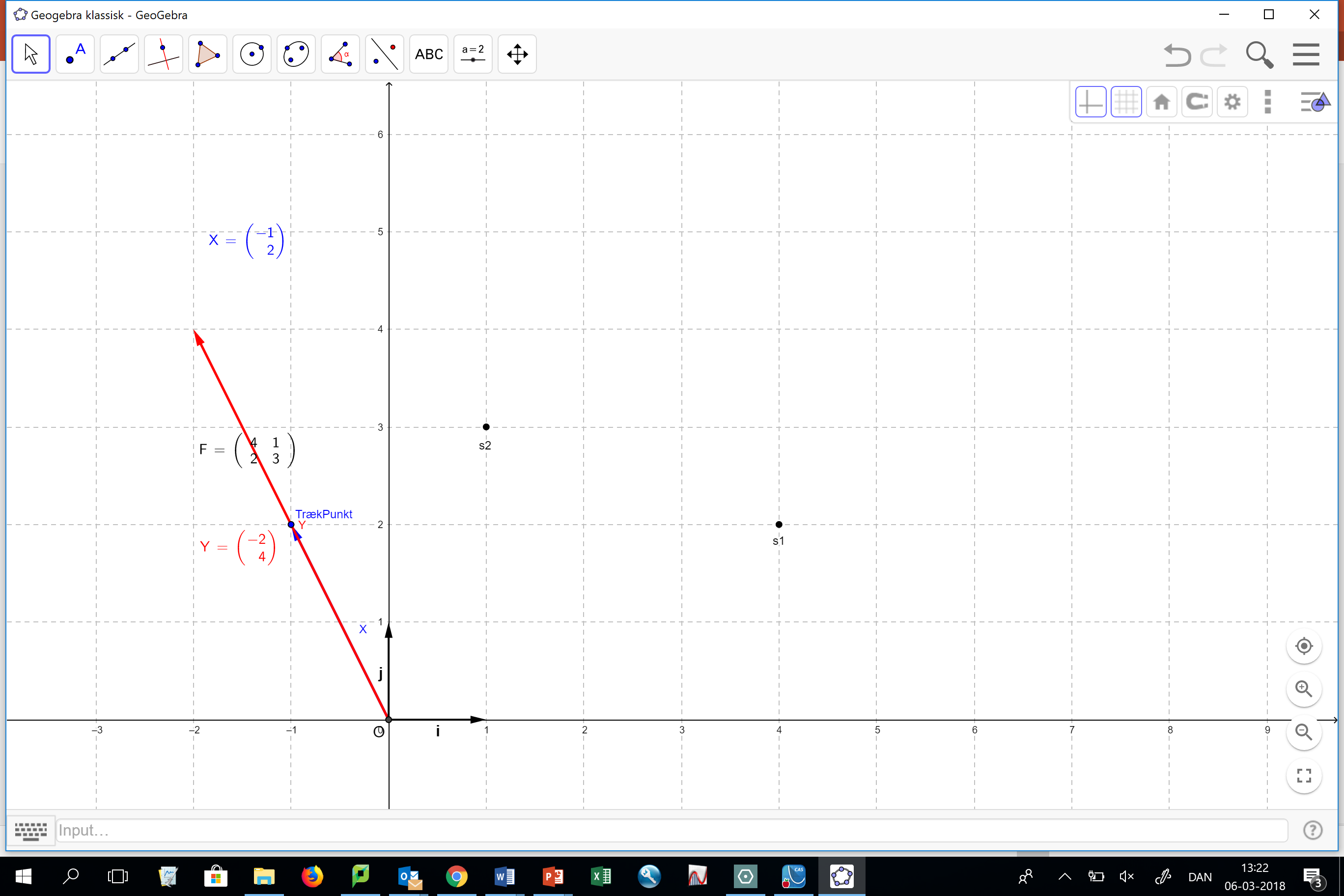 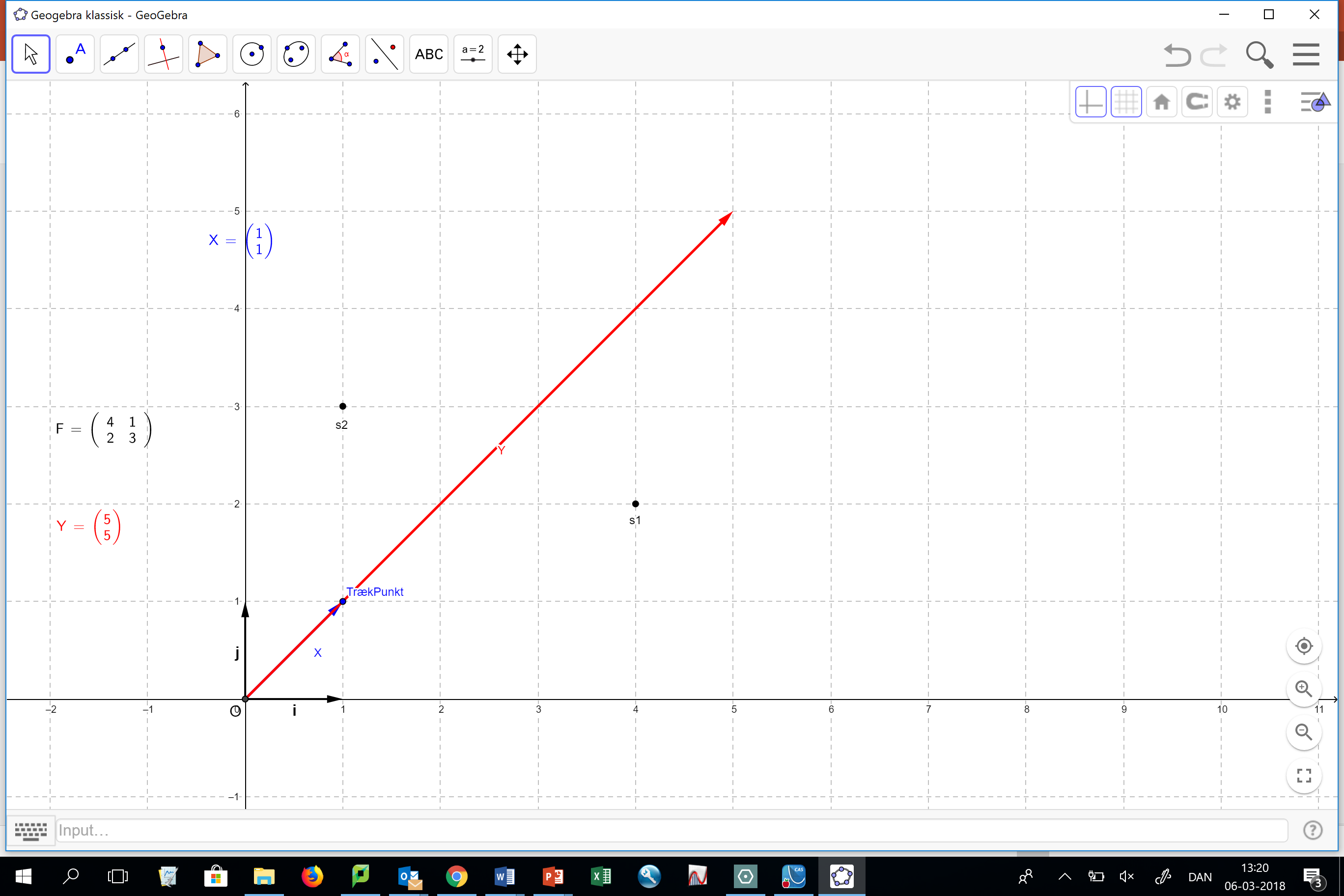 Egenværdier og egenvektorer
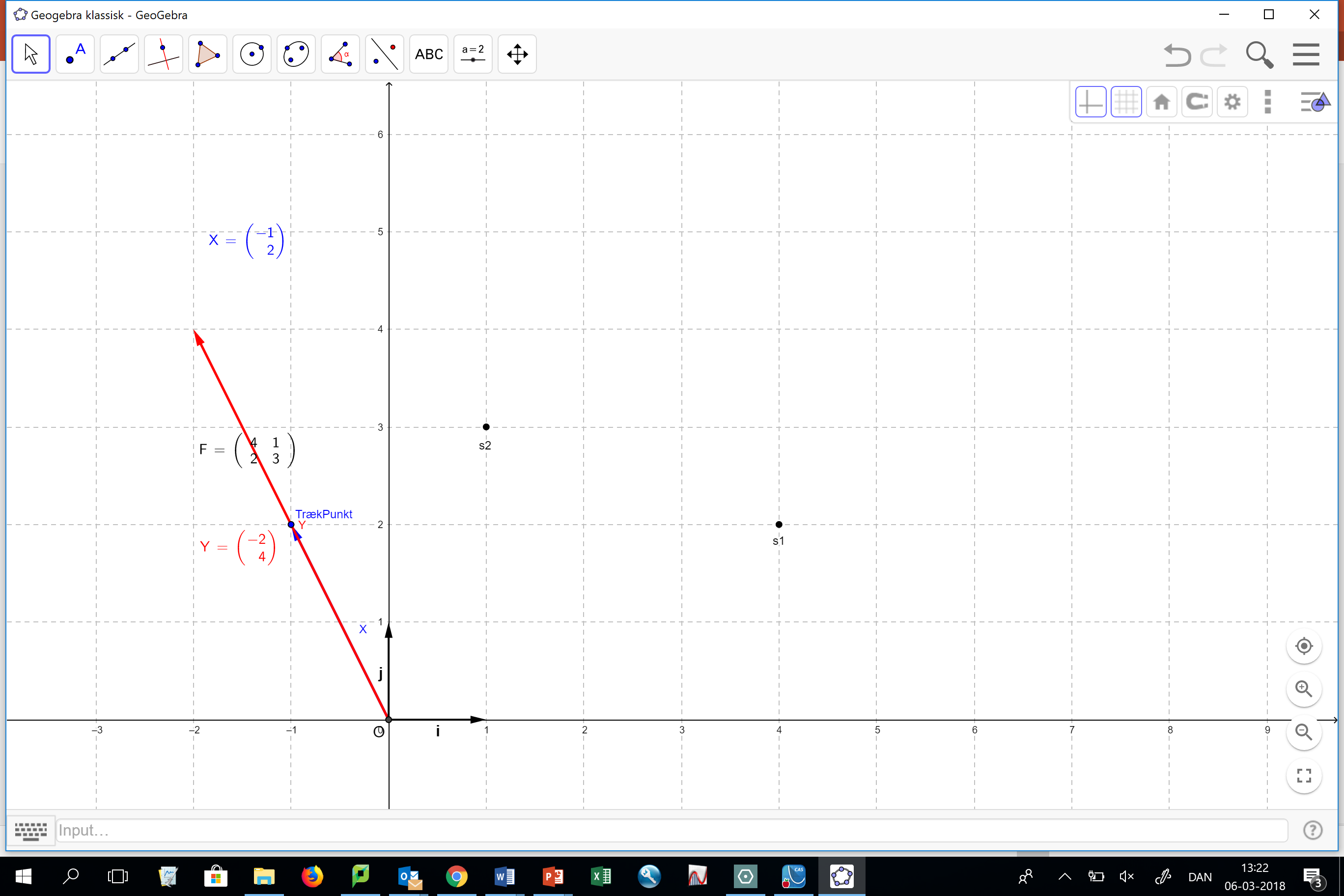 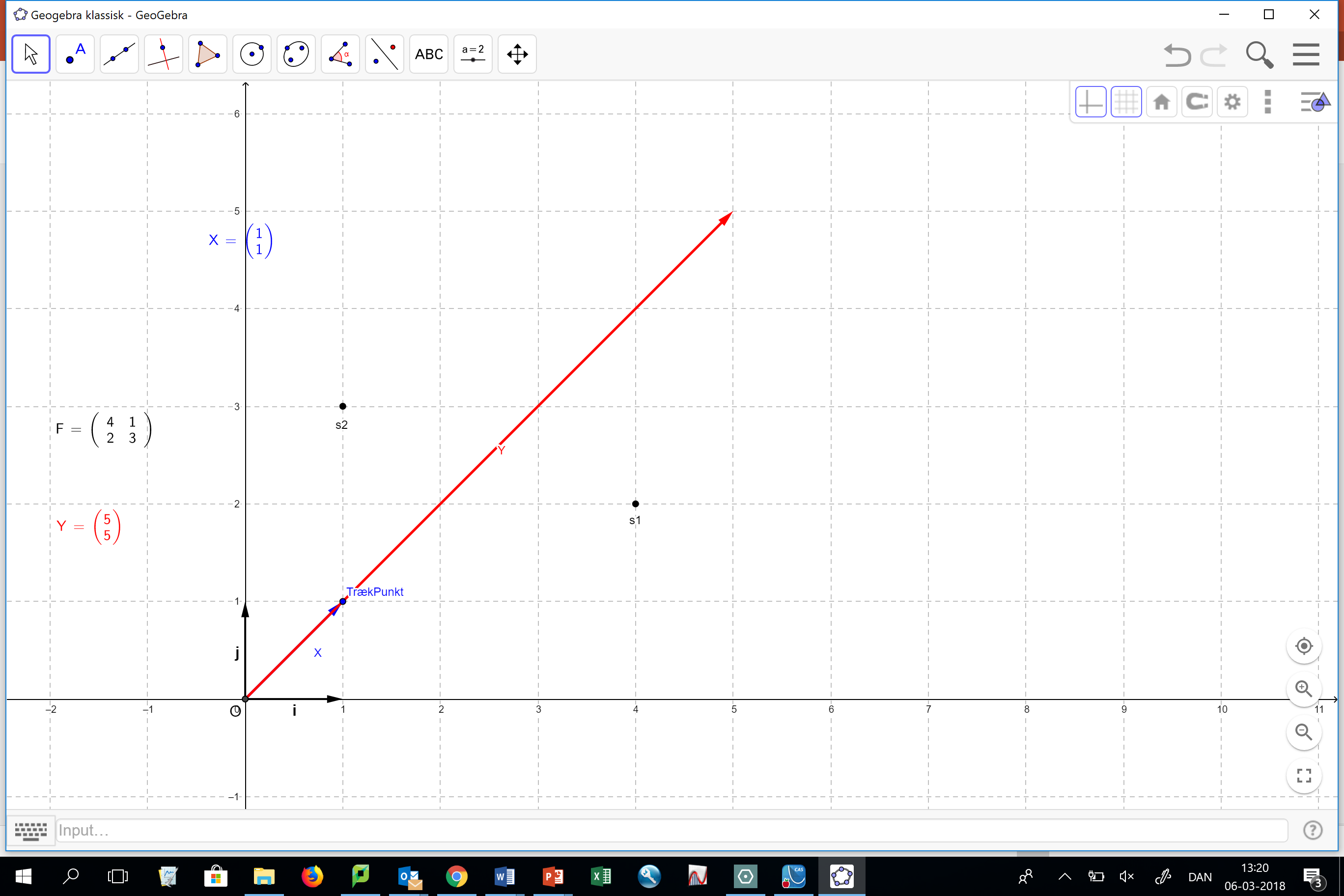 Egenværdier og egenvektorer
Hvordan finder man egenværdierne og egenvektorerne ”analytisk”, dvs. med matematik, uden at prøve sig frem?
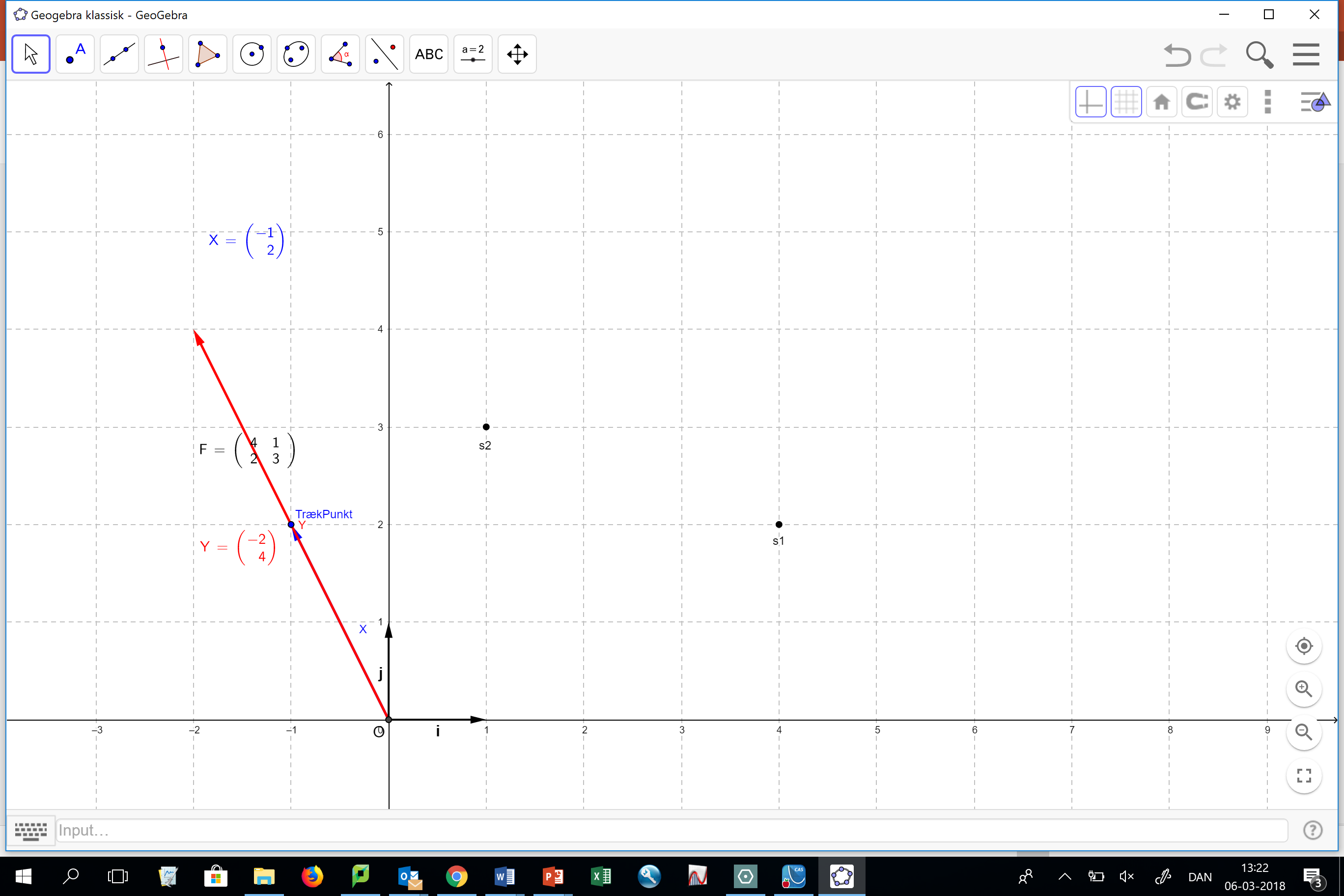 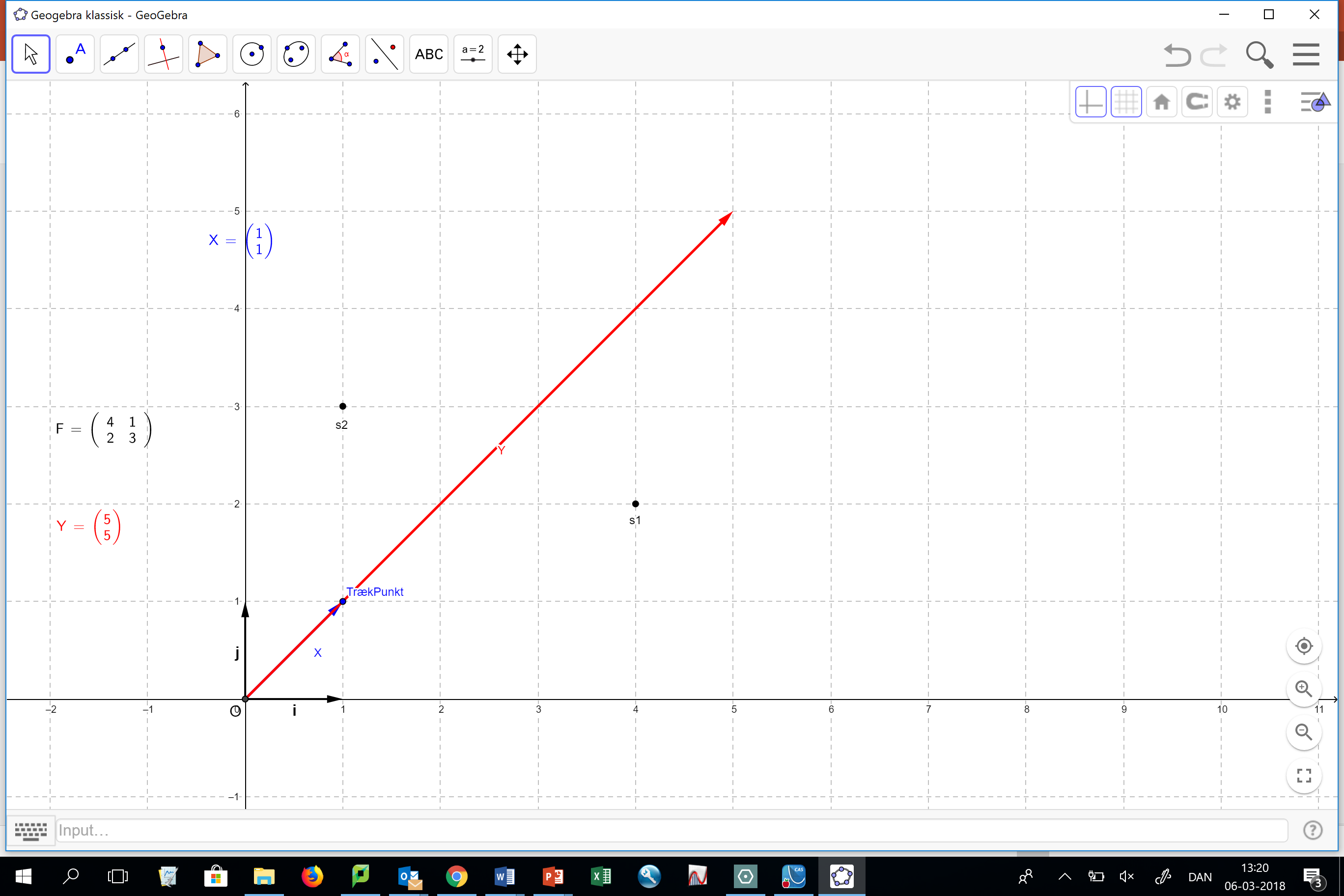 Egenværdier og egenvektorer
Egenværdier og egenvektorer
AHA! En andengradsligning…
Så mangler vi bare egenvektorerne
Egenværdier og egenvektorer
Egenværdier og egenvektorer
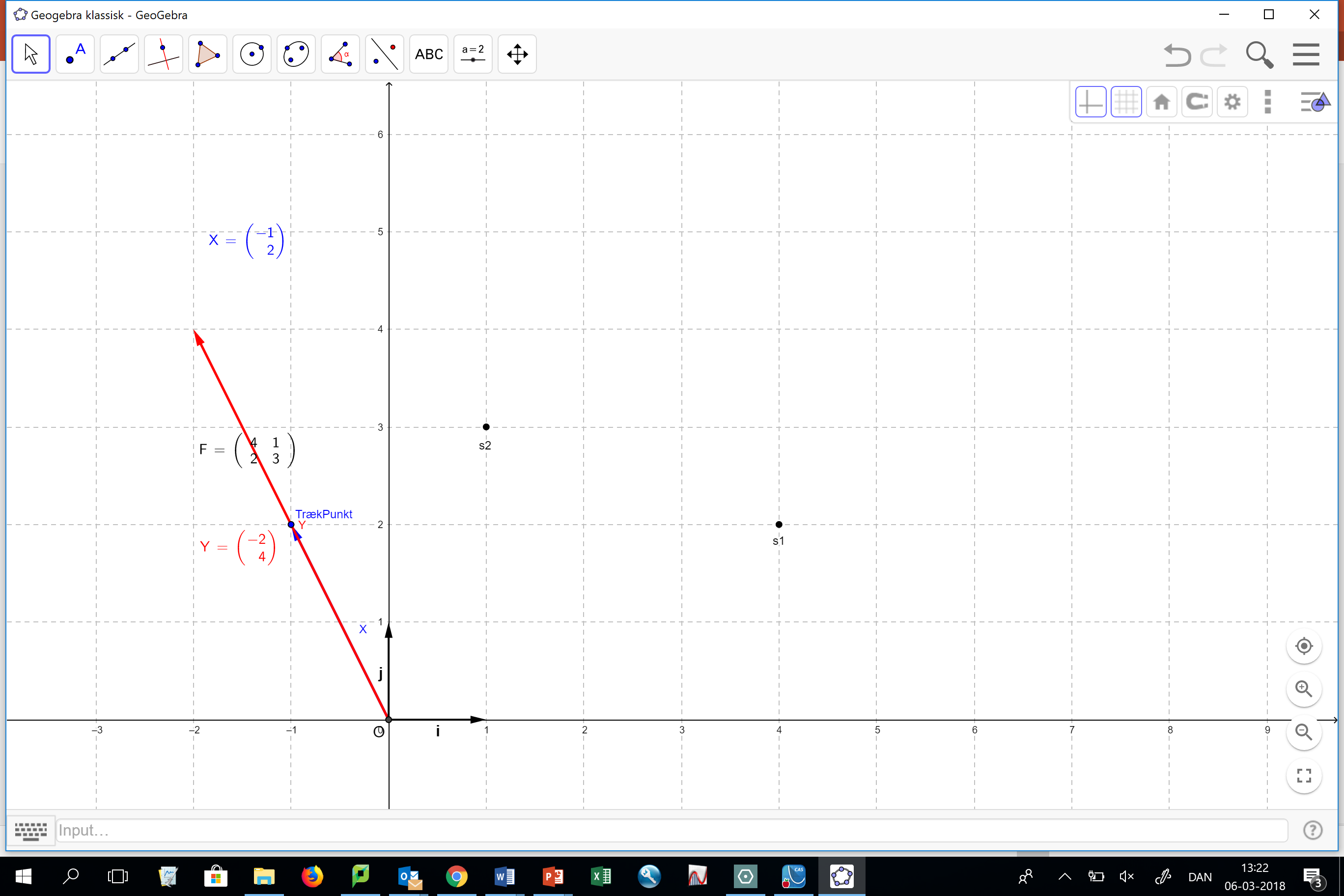 Egenværdier og egenvektorer
Næste InterMat: 21/3
Aflevér Afsluttende opgaver til matricer (se Lectio-mappen, arbejd individuelt eller to og to) 

Vi går i gang med næste emne: 
Taylorpolynomier og funktioner af flere variable.
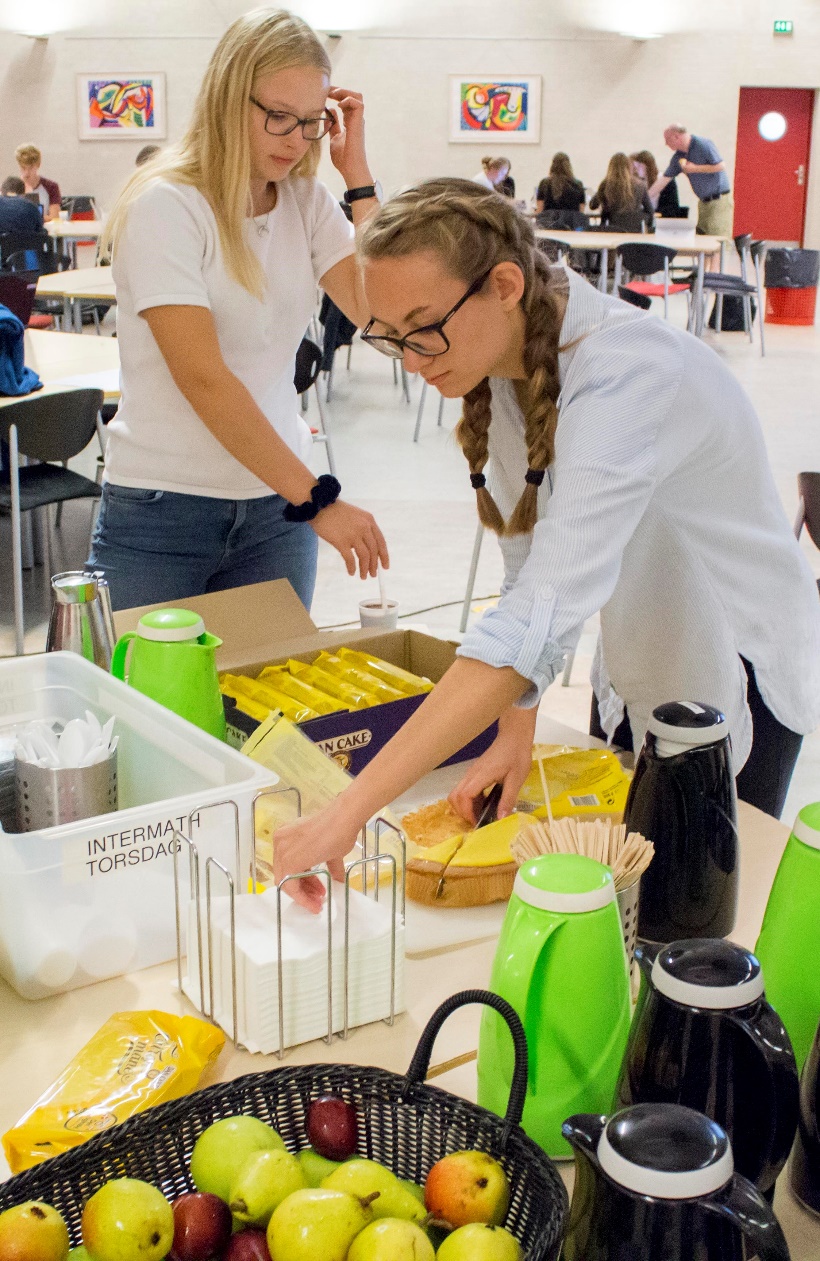